Entrenamiento en pruebas objetivas
Habilidades de Pensamiento Estructurado
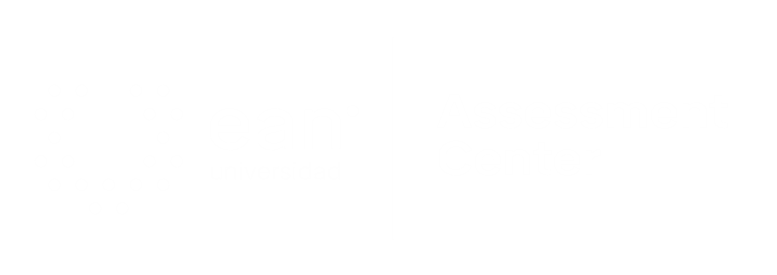 Apreciados docente y estudiantes
El siguiente entrenamiento está diseñado para que puedan familiarizarse con la estructura y funcionamiento de las pruebas objetivas. Con este documento ustedes tendrán la posibilidad de conocer en detalle los principales componentes de los ítems que conforman la prueba objetiva.

Este entrenamiento ha sido construido con información equivalente a la que se encuentra en las pruebas reales, por lo que se espera que los estudiantes obtengan herramientas esenciales para su apropiado desempeño en las pruebas.

¡Bienvenidos!
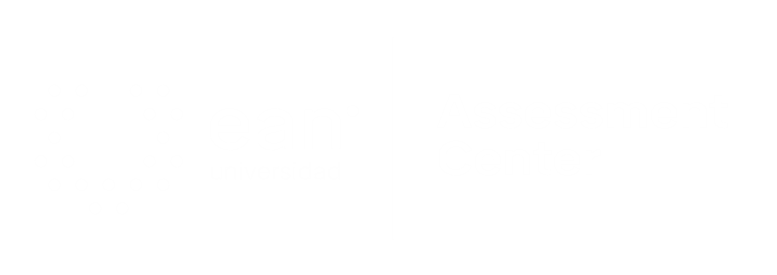 [Speaker Notes: #233 pocion 4]
Comencemos…
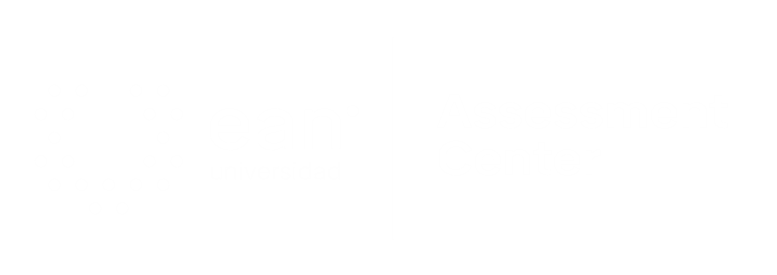 1. Caso o situación problémica
Usted es gerente de una compañía, y se encuentra con su equipo analizando los resultados de gestión del último año. Una de los miembros de su equipo indica que las ventas han venido aumentando en un 0.5% cada mes, por lo cual se puede evidenciar que ha aumentado su participación en el mercado, incluso con el incremento en los precios, por lo cual se podría pensar que se podría aumentar el porcentaje también este año, sin que esto implique una reducción en las ventas.
Para hacer el análisis estadístico, usted decide realizar una distribución de frecuencias del aumento por mes, utilizando todos los meses del año, y teniendo en cuenta que el porcentaje varía de un 4%, como valor mínimo, hasta un 6% como valor máximo.
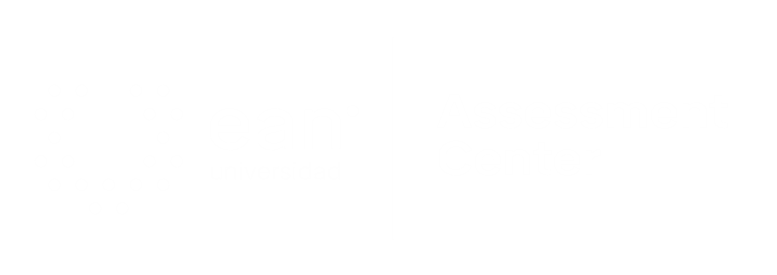 Enunciado
De acuerdo con lo planteado, ¿Cuál sería el ancho de cada clase que se requeriría para realizar un gráfico de distribución de frecuencias?
Opciones de respuesta
a. 1%b. 2%c. 0.5%d.  0.7%
c.
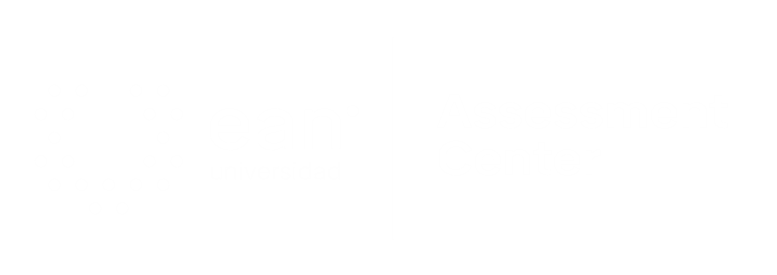 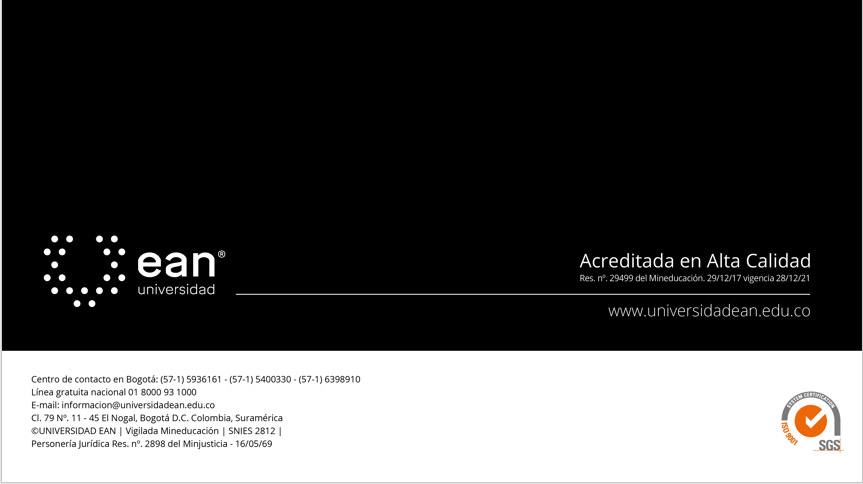